TDTMS Update
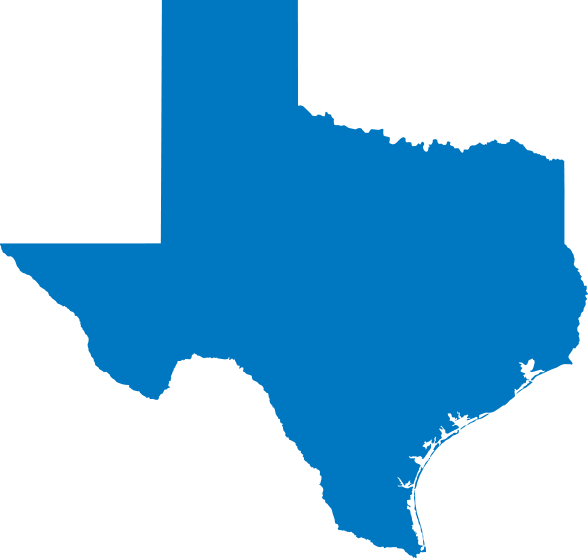 RMS
February 6th, 2024
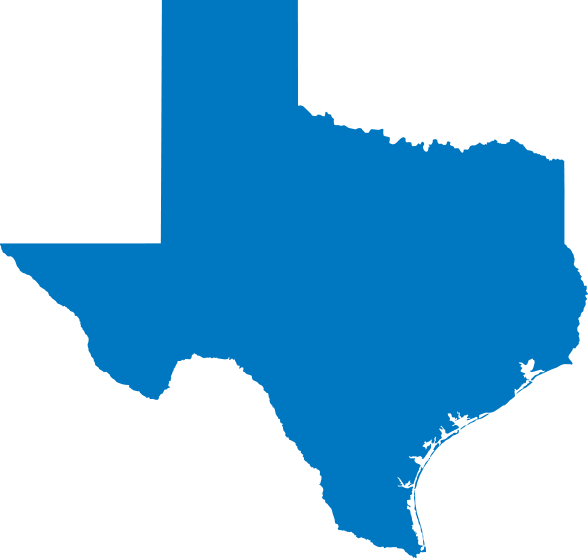 TDTMS
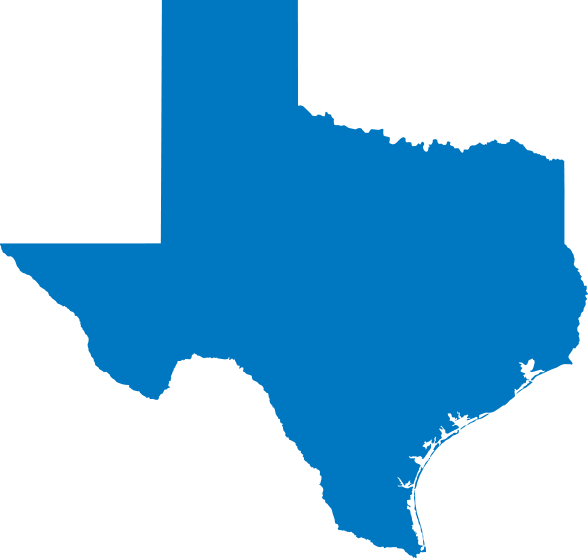 TDTMS
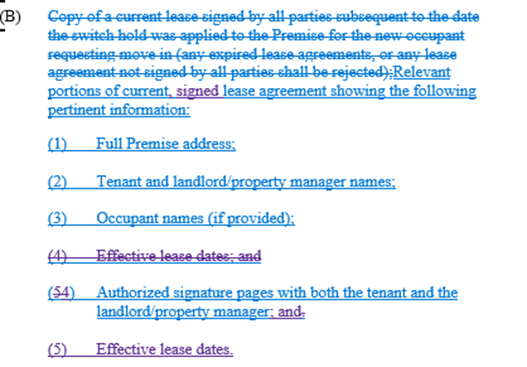 TDTMS Comments
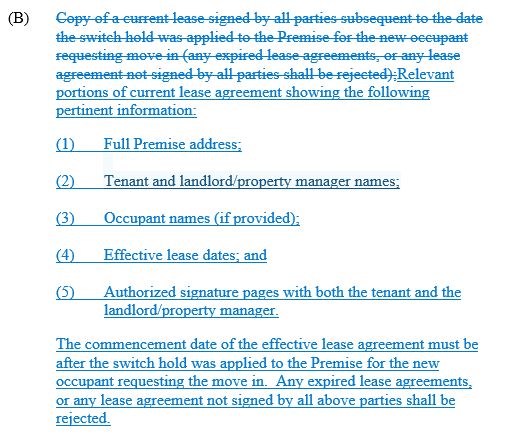 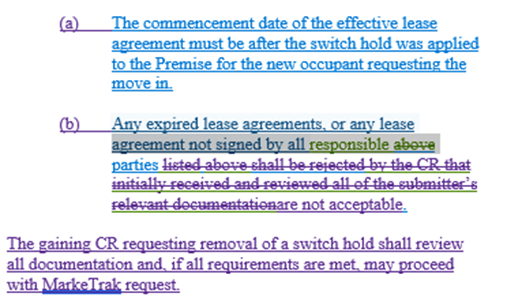 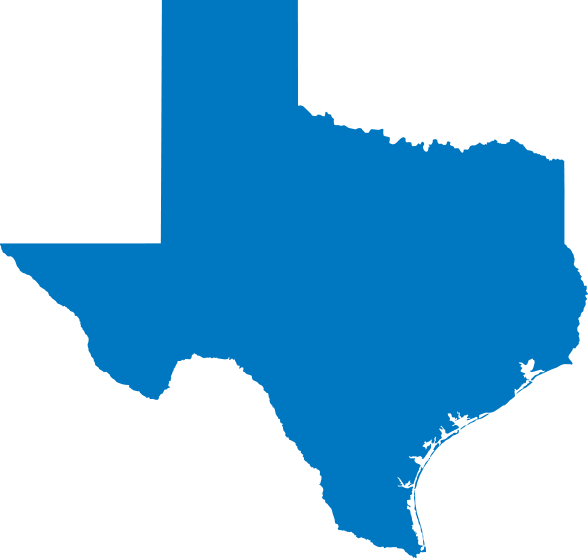 TDTMS
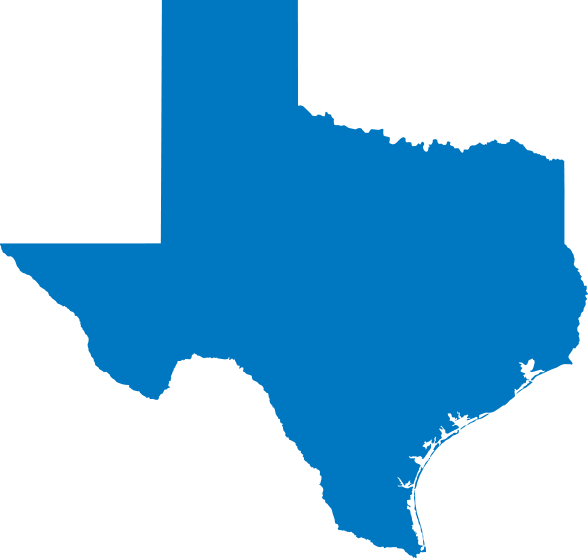 TDTMS
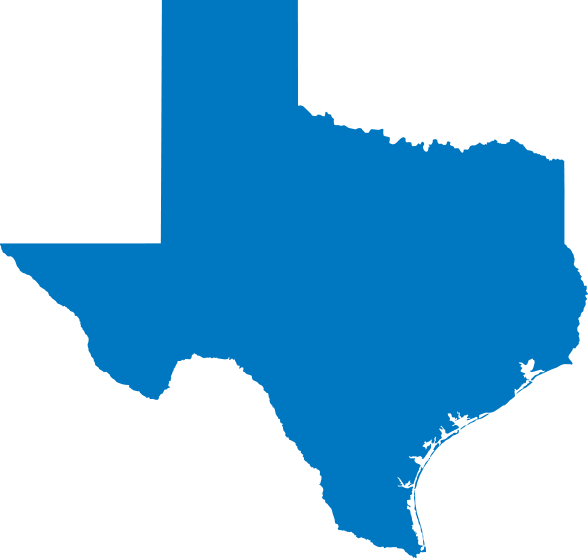 TDTMS
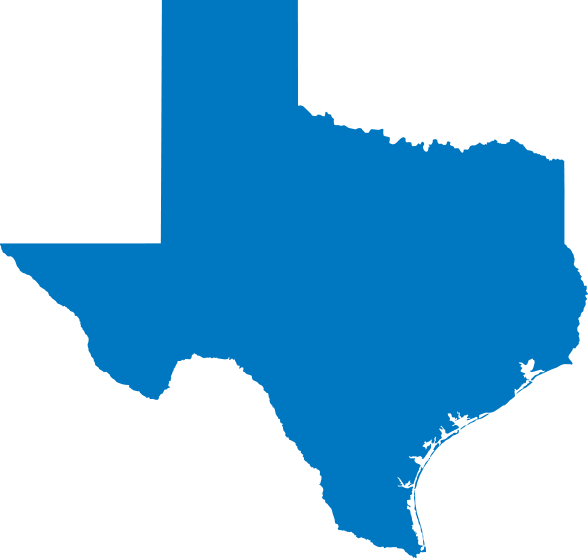 TDTMS
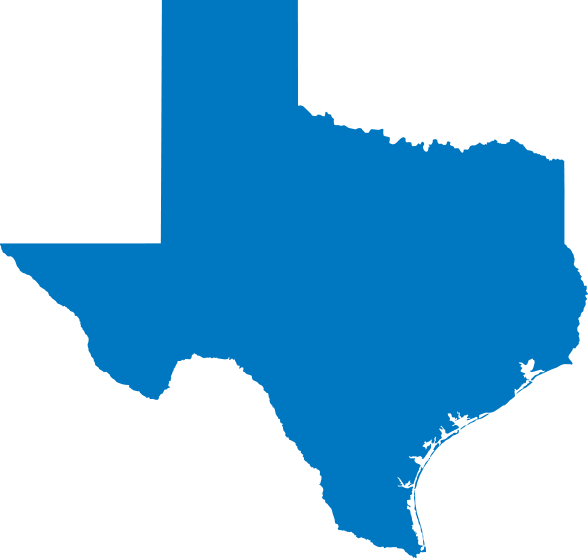 TDTMS